Презентация на тему: «Сказки зимнего участка».
Подготовительная группа «Земляничка»
Воспитатели: Швецова О.А.
                         Светлакова Е.Н.
               МДОУ «Детский сад Улыбка»       п. Суксун  2017г
Участники: дети подготовительной группы: 21                      Родители: 9 семей,            Воспитатели: 2
Проблема
   Эстетическое оформление зимних участков детского
 сада, создание комфортных условий для развития 
двигательной активности, трудовой и игровой 
деятельности, наблюдение за природой.
Цель: создать для детей условия на прогулочном участке для зимних игр и забав.
Задачи:

       Задачи:
Образовательные: обогащать представления детей о сезонных изменениях в природе, закреплять умения определять свойства снега. Укреплять здоровье детей. Расширять представления детей о способах  использования снежных построек.
Развивающие: развивать у детей способы познания, наблюдения, обследования, экспериментирования, сравнения; развивать фантазию и творчество детей; развивать речь.
Воспитательные: воспитывать желание участвовать в совместной трудовой деятельности, стремление быть полезным окружающим. формировать умение договариваться, помогать друг другу. Воспитывать бережное отношение к постройкам.
Для родителей: Активизация творческого потенциала родителей в процессе создания снежных построек.
Мамы, папы, поспешите,
Деткам чудо сотворите!
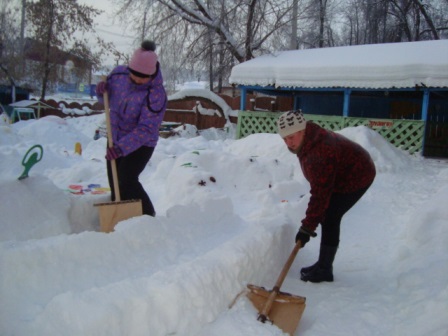 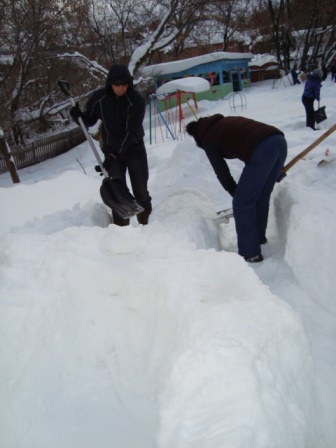 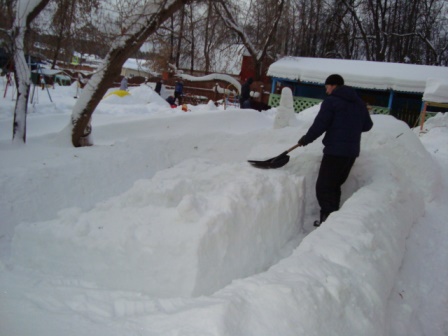 Делаем снежные фигуры
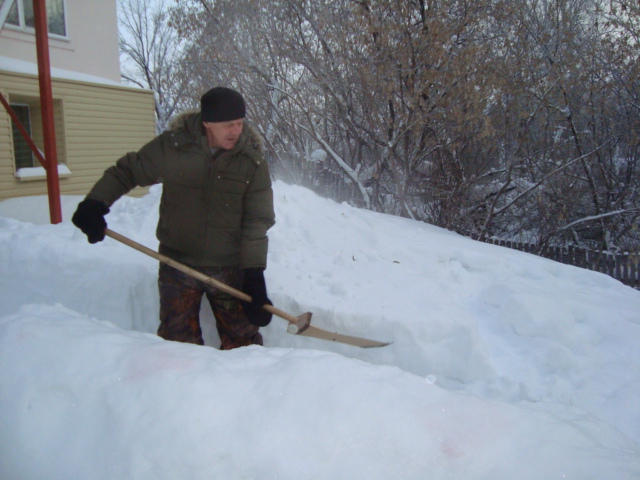 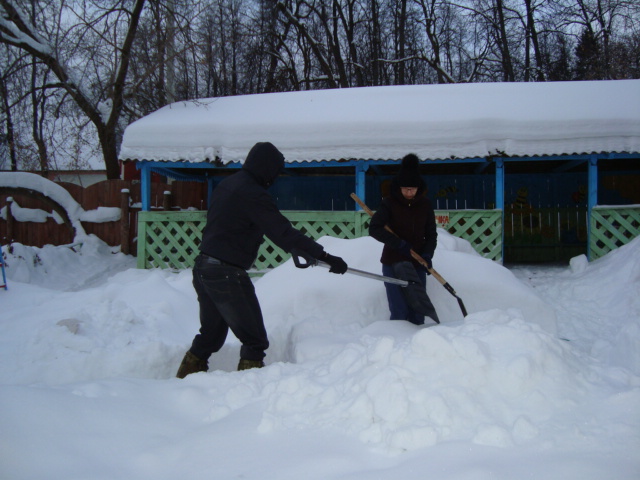 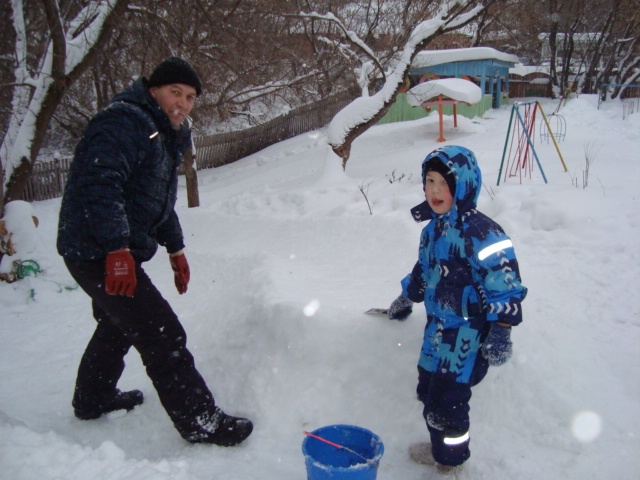 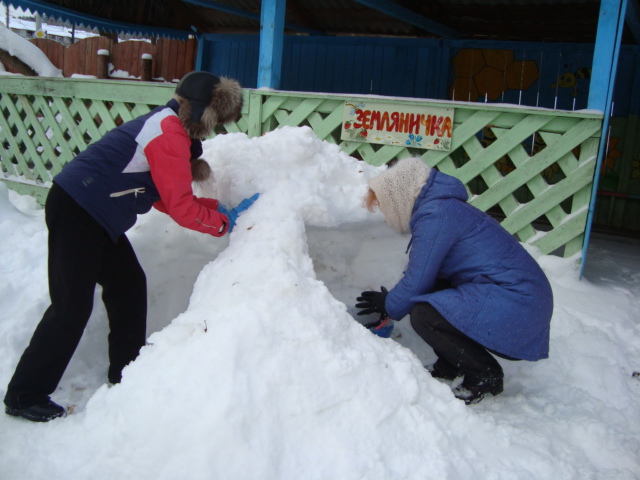 Украшаем постройки
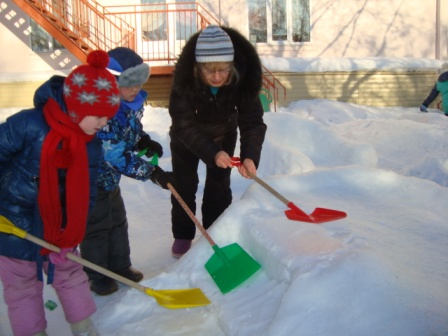 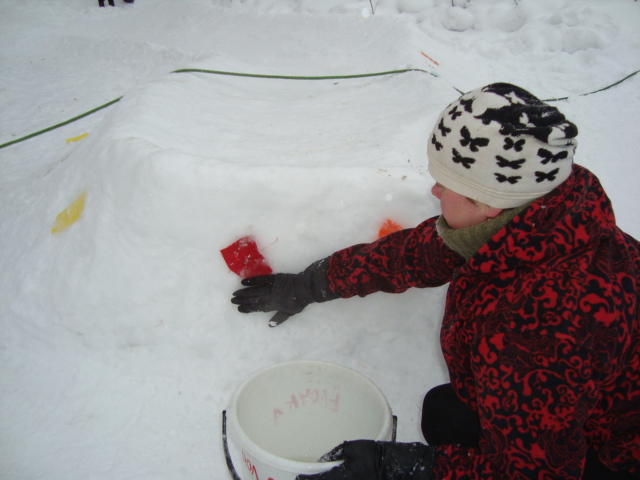 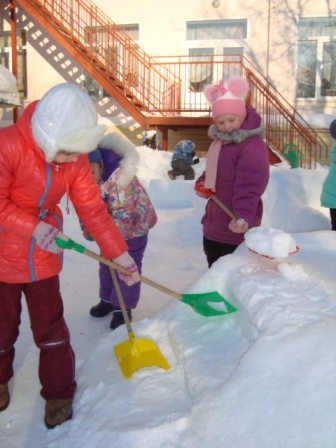 Засыпаем снегом
Заливаем постройки
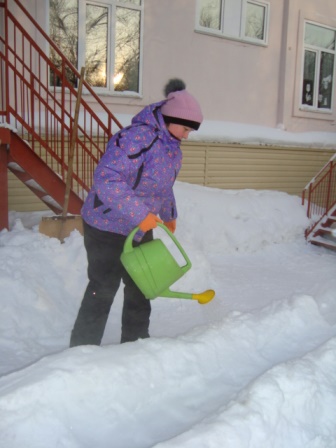 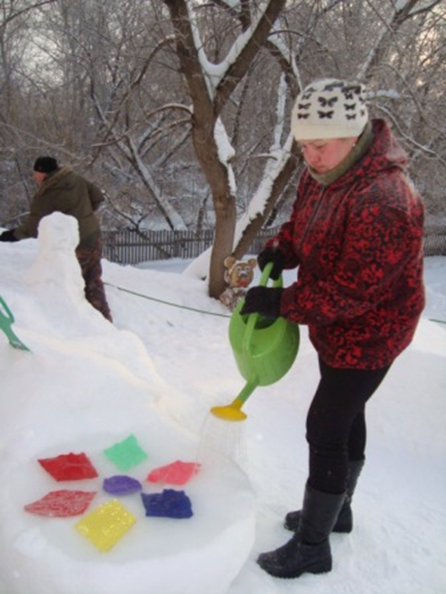 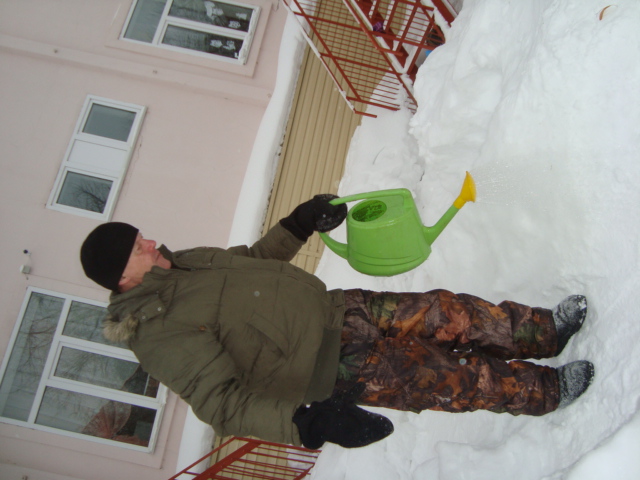 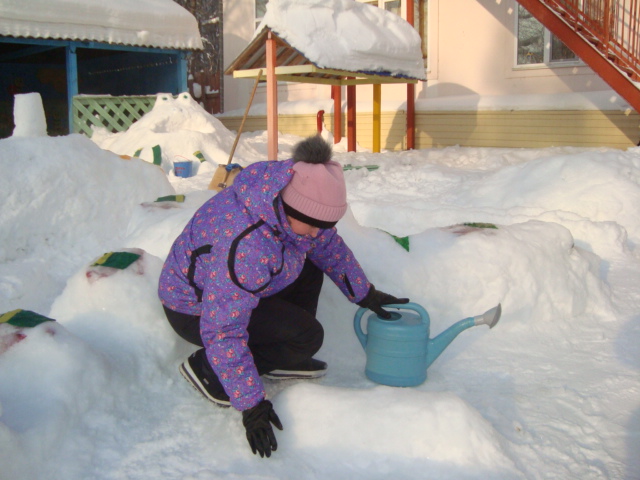 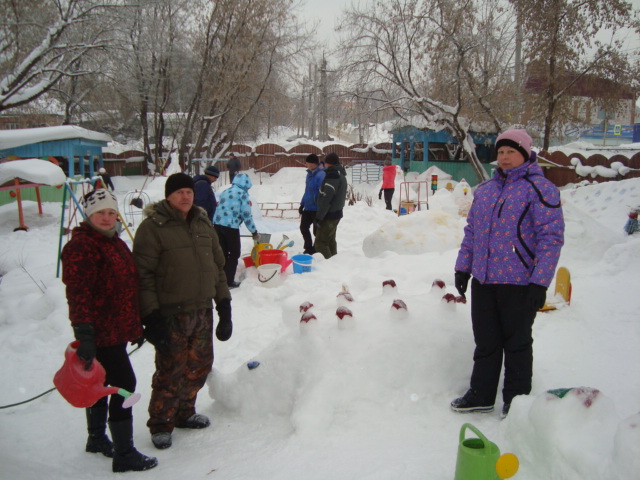 Снежная постройка «Лягушка-царевна»
Предназначена для подвижных игр на воздухе 
с метанием в горизонтальную цель.
Цель: Развивать глазомер, ловкость, 
координацию движений.
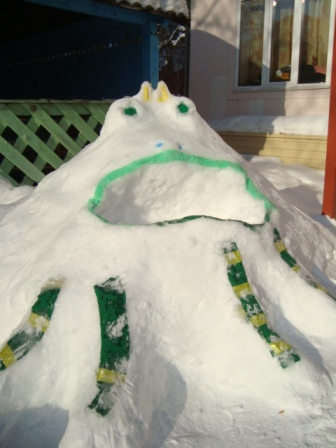 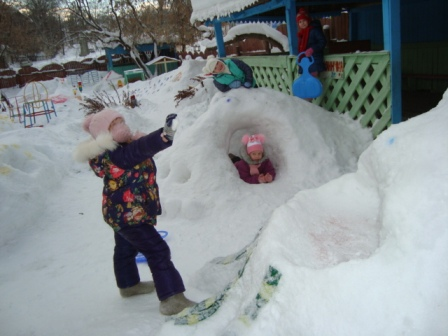 Снежная постройка «Кресло и столик»
Предназначена для сюжетно-ролевых игр.
Цель: создание игровых ситуаций, воспитывать дружеские взаимоотношения.
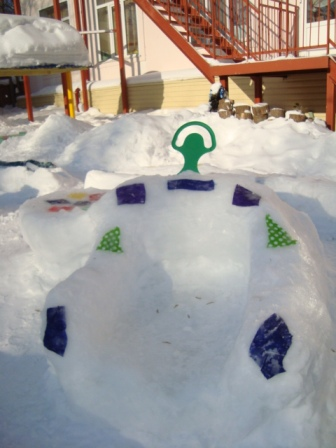 Снежная постройка «Ледяная горка»
Предназначена для скатывания.
Цель: Развивать навыки скольжения с наклонной плоскости, воспитывать дружеские взаимоотношения.
Словно поезд скоростной
мчимся мы с горы крутой.
Снежная постройка «Печка»
Предназначена для сюжетно-ролевых игр.
Цель: Развивать фантазию и воображение. Воспитывать дружеские взаимоотношения.
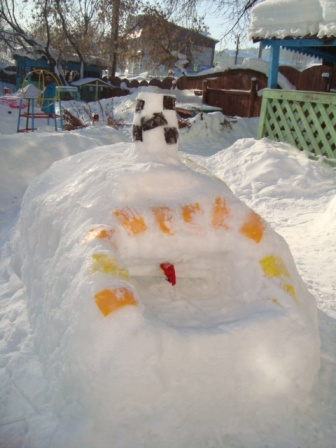 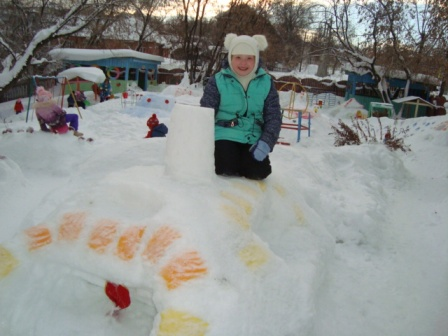 Снежная постройка «Лабиринт»
Предназначена для ходьбы,  бега, прыжков.
Цель:
Воспитывать дружеские взаимоотношения, организованность. Развивать  внимание, зрительно-моторную координацию, ориентировка в пространстве.
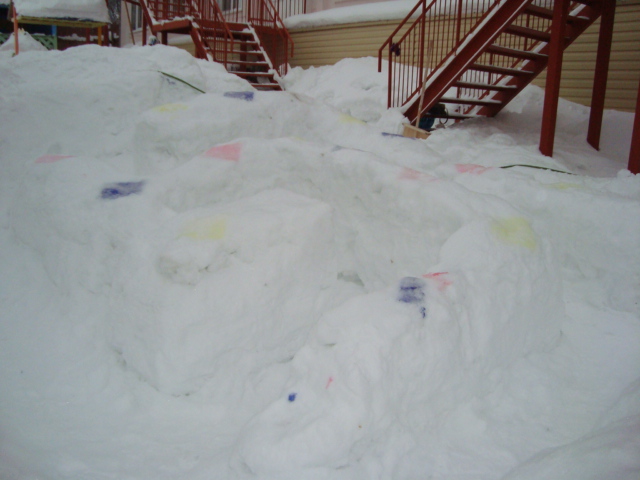 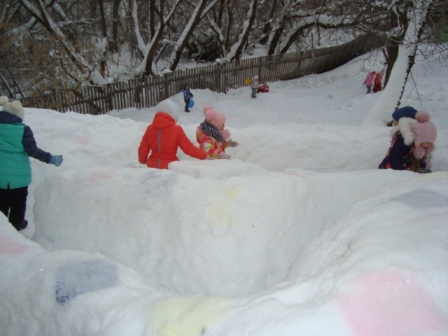 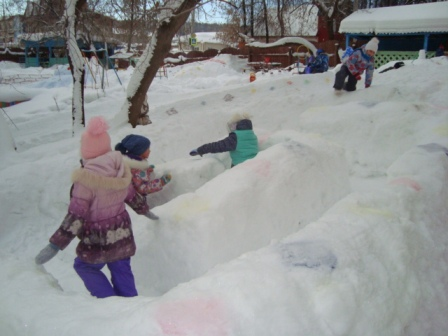 Снежная постройка «Змей Горыныч»
Предназначена для перешагивания, для перелазивания.
Цель: Развивать фантазию и воображение.
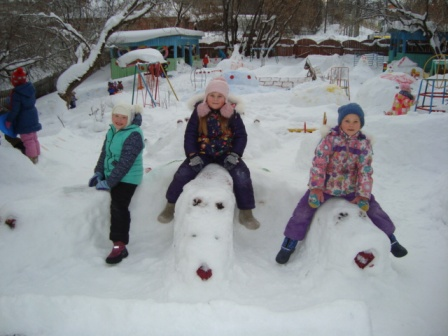 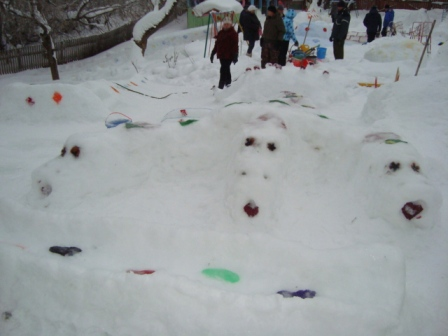 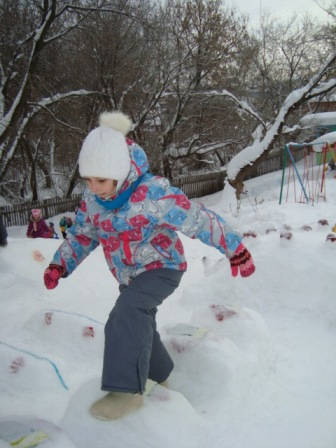 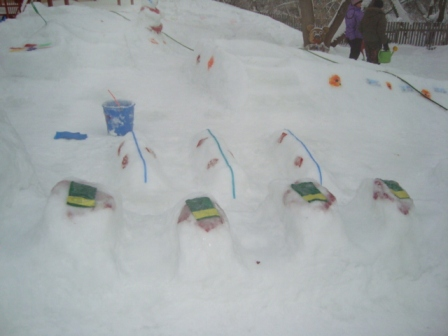 Снежная постройка «Сказочное чудовище»Предназначена для  подлезания.Цель: Упражнять в подлезании.
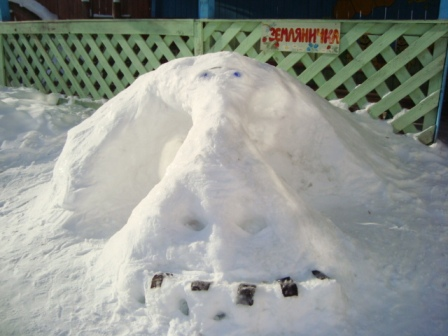 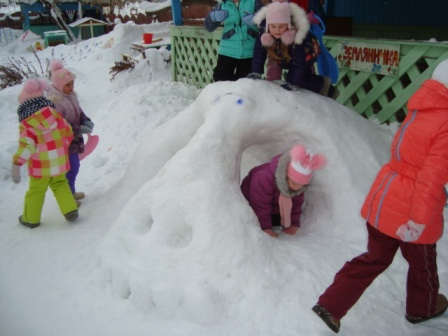 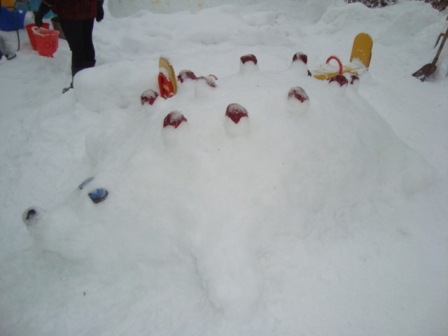 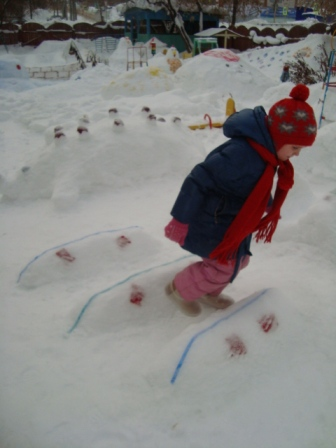 «Ледяные бревнышки»
Цель: упражнять в прыжка через снежные препятствия с продвижением вперед.
Снежная постройка «Ёжик»
Предназначена для метания в цель
Цель: Развивать глазомер, ловкость.
Снежная постройка «Ледяная дорожка»Предназначена для скольженияЦель: Развитие координации движений, согласованность движений верхних и нижних конечностей.
Снежная постройка
 «Стена для  метания»
Предназначена для метания в цель.
Цель: Развивать скоростно-силовые качества, глазомер.
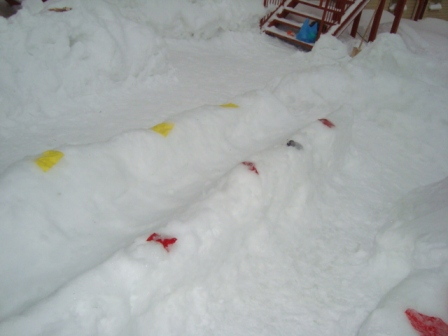 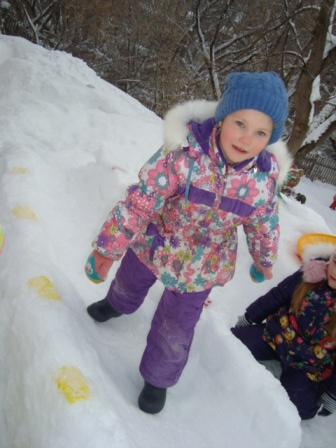 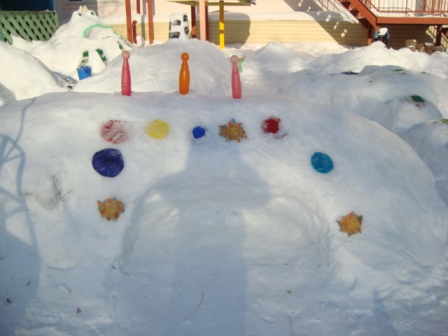 Снежная постройка «Дорожка»Предназначена для ходьбы.Цель: Развития равновесия и точности движения.
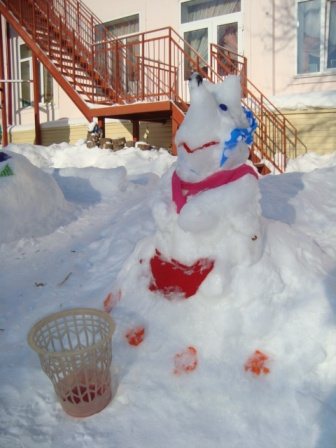 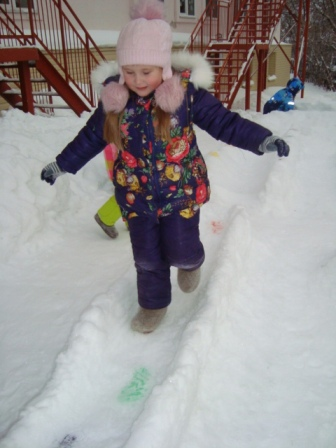 Пусть мороз трещит, вьюга в поле кружит, ребятишки-крепыши не бояться стужи!
Снежная постройка «Лисичка».
Цель: упражнять в метании в цель.    Красавицу слепили
 От улыбки ведь ее 
Становится на душе легко
 Ах, красавица стоит,
 И всем детям говорит: 
«Вот в руках ведро держу, 
Метких я ребят здесь жду».
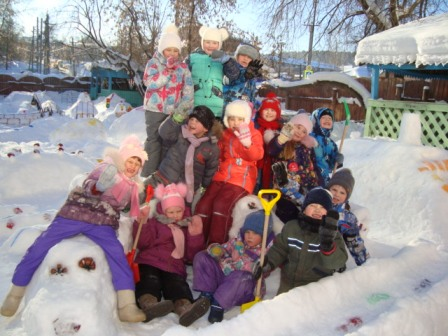 Благодарим за участие родителей:1.Константинова Руслана Сергеевича2.Семью Шишкиных Игоря Михайловича и Ольгу Юрьевну.3.Щербинина Александра Владимировича4.Воробьёву Надежду Алексеевну5.Щелконогова Александра Григорьевича6.Максимову Татьяну Дмитриевну7.Исаеву Юлию Сергеевну8.Никифорова Владимира Андреевича (дедушка).
Спасибо за внимание!